商中间、末尾有0的除法
第2课时
苏教版  数学  三年级  上册
WWW.PPT818.COM
1.掌握商中间或末尾有0的除法的笔算方法，并能正确笔算。
2.理解哪一位上不够商1时要商0占位的算理。
3.能估计商的大小或商是几位数，发展数感。
2
4
0
2
0
1
2
0
2
2
4
4
0
8
4
4
2
8
2
8
0
0
星光小学432名女生表演团体操，每4人托一个花环。
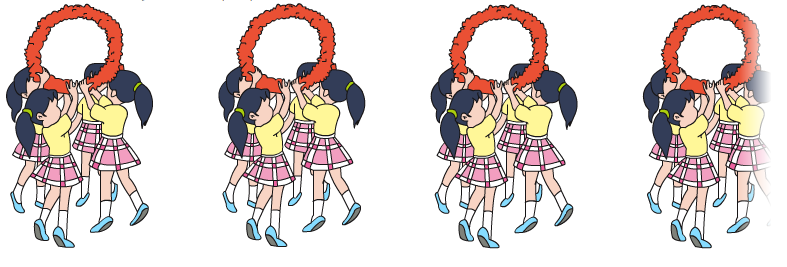 一共需要多少个花环？
“每4人托一个花环，一共要多少个花环？”想一想，该怎么列式？
星光小学432名女生表演团体操，每4人托一个花环，一共需要多少个花环？
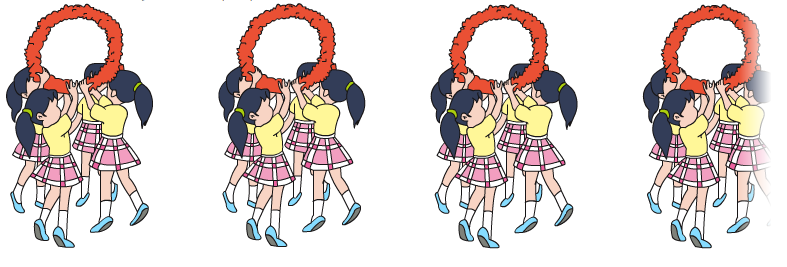 432÷4=     （   ）
先估计商是几位数，再用竖式计算。
先估一估，商是几位数？
4×100＝
400
商比100大，是三位数。
432÷4＝
（      ）
108
个
1
0
8
1
0
8
2
2
4
4
4
4
3
3
不够除，商的十位应该是多少？
4
4
3
3
2
2
0
3
0
3
2
商的十位上为什么写0？
2
3
432÷4＝
（      ）
0
答：一共需要108个花环。
试一试
先说说商是几位数，再计算。
两位数
三位数
5
0
1
2
）
0
）
2  5  2
5
3  6  1
3
2  5
3
0
6
6
0
归纳总结
在除法算式中，不够商1要商0占位。
1.
0
0
4
4
0
1
0
7
9
4
）
）
）
3
3    1    2
4    9    6
8    0    1
2
7
8
3
2
1
2
0
1
6
0
0
5
7
0
4
×
×
9
2
0
8
6
3
0
用竖式计算，并验算。
2.
70……6
636÷9=
205
820÷4=
2
0
0
5
7
2
）
9
4
）
6  3  6
8   2   0
验算：
验算：
8
6  3
2  0
6
+         6
2  0
6   3  6
0
0
1  2
×
7
4
0
8
用竖式计算，并验算。
2.
120……3
843÷7=
2
1
0
）
7
8   4   3
验算：
7
1   4
+         3
1   4
4
3
8
3
李大爷收获了648个柚子。每6个装一盒，可以装多少盒？
3.
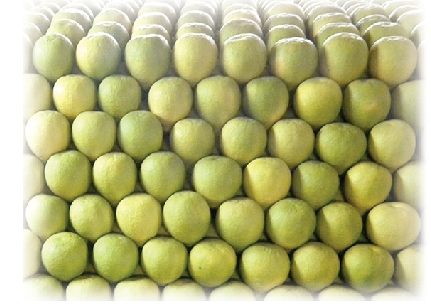 如果每8个装一盒呢？
648÷6=108（盒）
答：可以装108盒。
648÷8=81（盒）
答：可以装81盒。
4.
3只蜻蜓3小时一共捕捉了318只蚊子。
这些蜻蜓平均每小
时捕捉多少只蚊子？
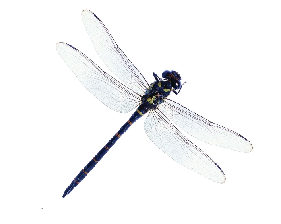 318÷3=106(只）
答：这些蜻蜓平均每小时捕
捉106只蚊子。
这节课你有什么收获？
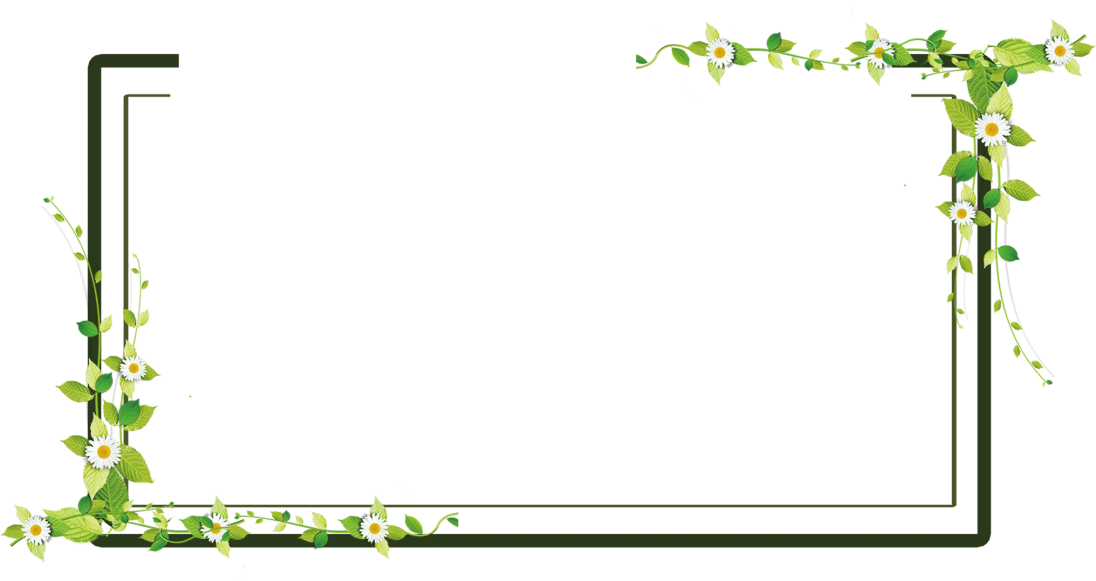 除到被除数的哪一位不够商1，就在这一位上商0占位。
三位数除以一位数，商可能是三位数，也可能是两位数。